DatabaseTREASURY GUIDELINE WORKSHOPJUNE 2018
1
Source of information
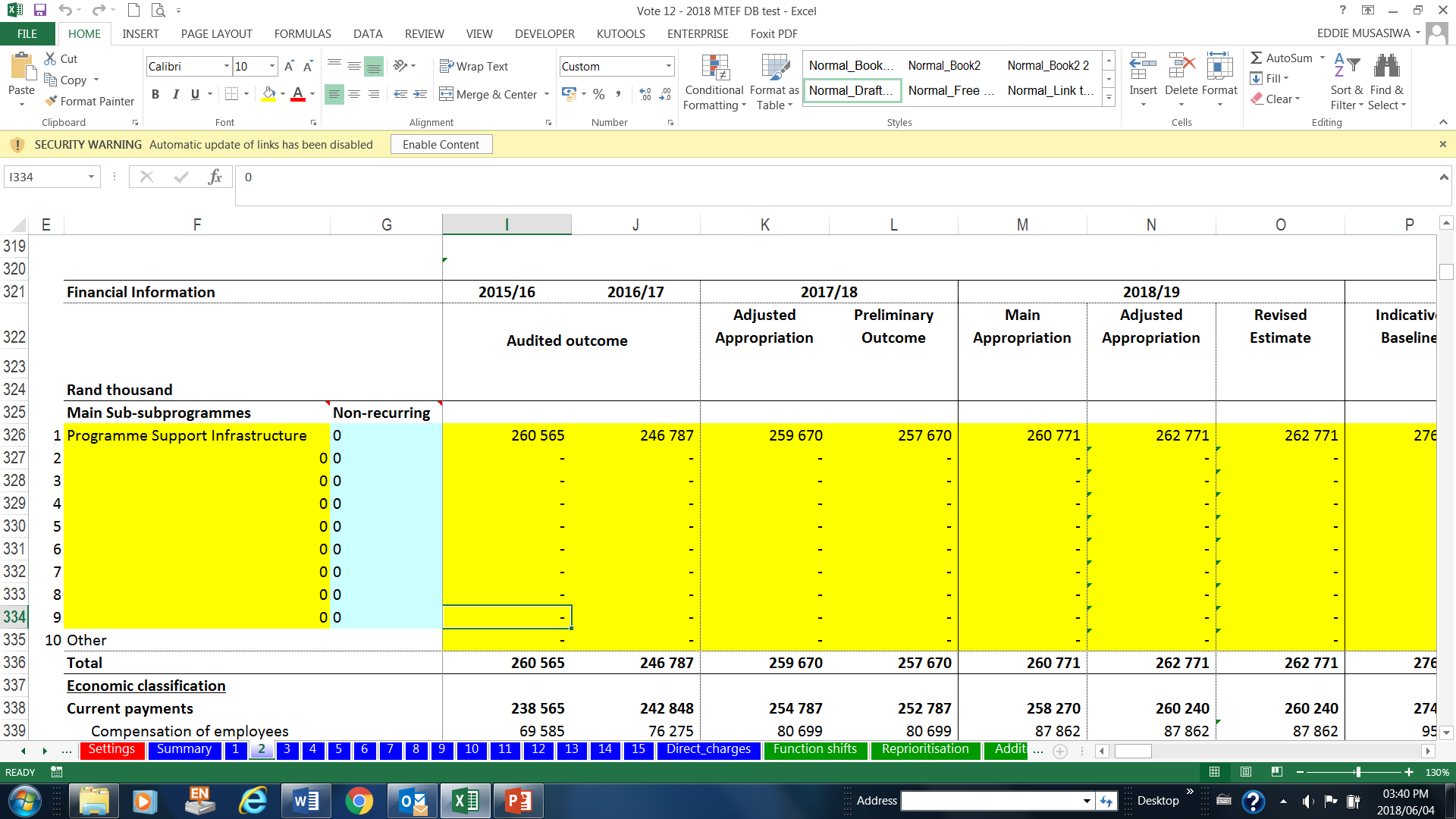 3
2018/19 EPRE
1
Audited AFS
2
Unaudited AFS
2
Source of information
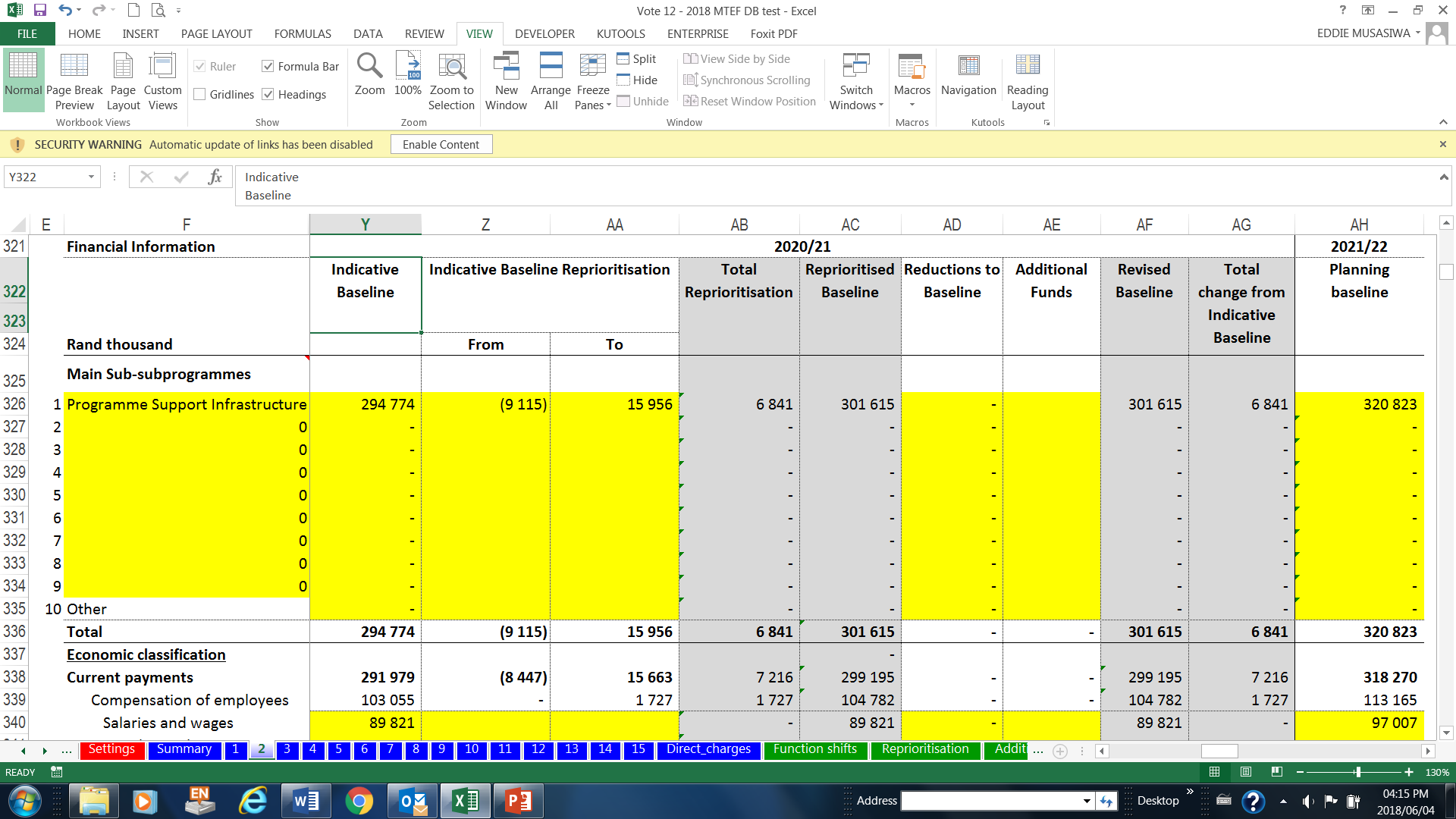 5
Planning baseline
TG Estimates
4
Indicative Baselines
2018/19 EPRE
3
Updating the Database
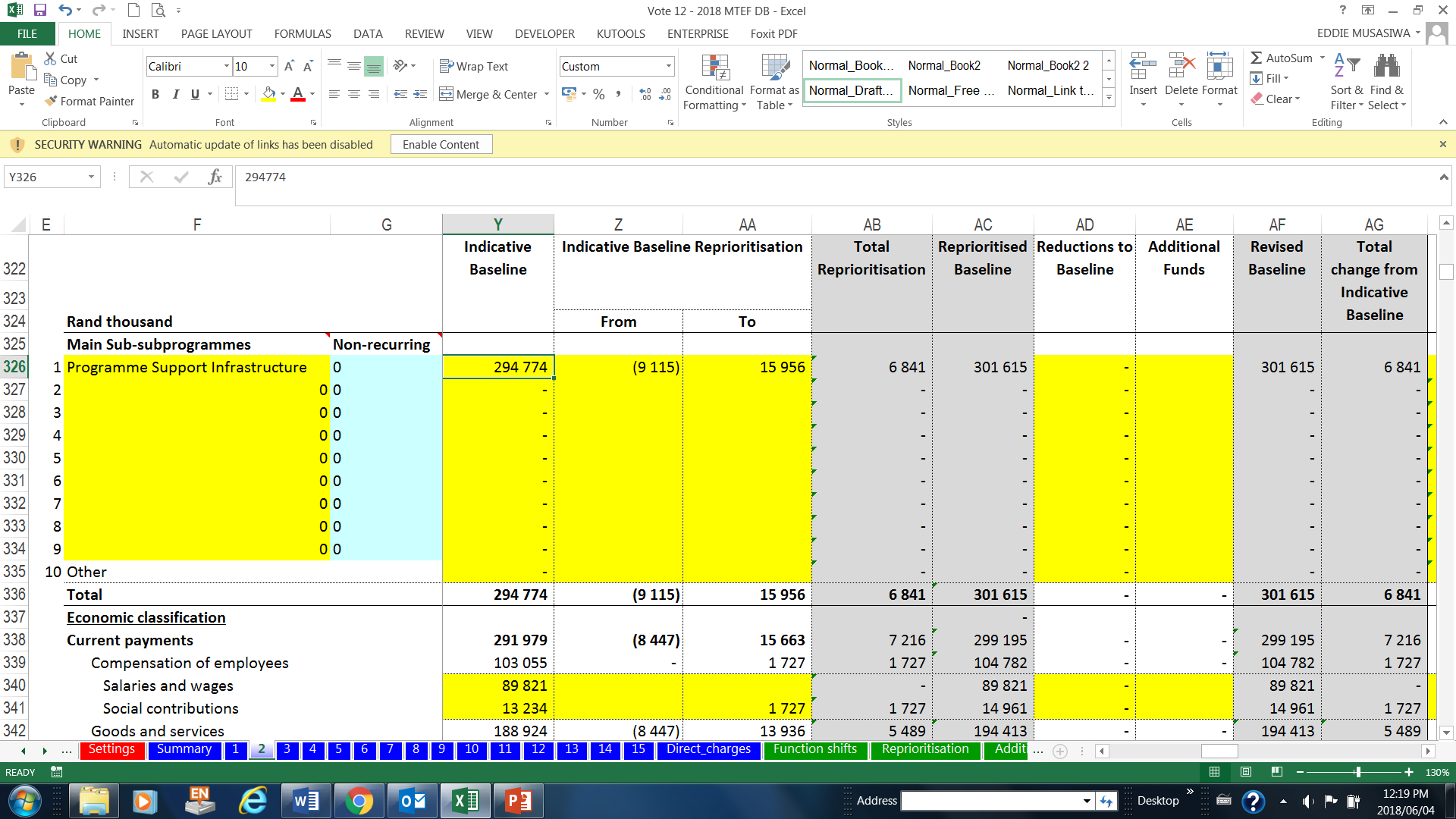 Baseline changes
Reprioritisations
4
Summary of data sources
5
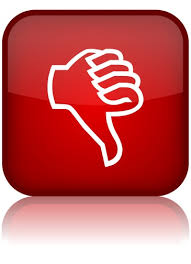 Capturing of numbers with decimals
Attempting to correct formulas (may lead in depts. recapturing)
Note that if tables with decimals will be returned for correction
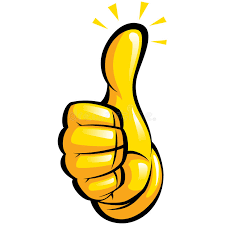 Make sure the financial year for the database is correct
Capturing in the yellow shaded section
Copy and paste value (formulas in the yellow-shaded section)
6
Conclusion
Working together we can do more
7